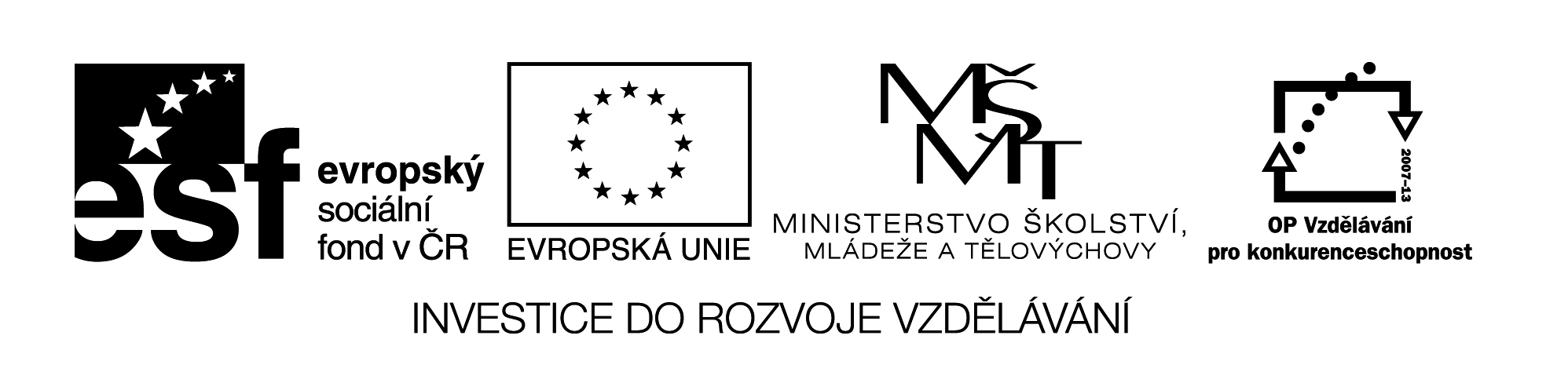 Práce se soubory a adresáři
Digitální učební materiál byl vytvořen v rámci projektu 
Inovace a zkvalitnění výuky na Slovanském gymnáziu
CZ.1.07/1.5.00/34.1088
Co je to soubor?
Skupina dat (informací), která spolu souvisí a pracuje se s nimi jako s celkem.
Pojmenování souboru
vlastní jméno
.
přípona
- v OS Windows 254 znaků
- charakterizuje typ souboru
- zakázané znaky:
/
\
:
*
?
<
>
“
Urči  o jaké soubory se jedná:
EXE
TXT
AVI
JPG, GIF, BMP
DOC, DOCX
COM
HTML, HTM
MP3, WAV
DBF
XLS, XLSX
Spustitelné soubory
textové soubory
Videosekvence
Obrázky
Dokument Wordu
Spustitelné soubory
Internetové stránky
Hudební soubory
Databázové soubory
Soubor z Excelu
Hvězdičková konvence
Zástupné znaky ? a       při vyhledání souborů.
*
… zastupuje libovolný počet znaků v názvu souboru
? … zastupuje jeden znak v názvu souboru
*
tráva.jpg
práva.docx
?ráva.
*
kráva.bmp
zpráva.txt
Vlastnosti souborů
Každý soubor s sebou nese:
jméno – jedinečný název souboru (vzhledem k aktuálnímu adresáři)

délka – velikost v počtech bajtů

typ – umožňuje odlišit typ obsažených dat, použitý program
Vlastnosti souborů
přístupová oprávnění – kdo smí se souborem pracovat (čtení, zápis, …)

umístění vlastních dat – obsah dat

atributy– skrytý, pouze ke čtení …
Vlastnosti souborů
časové informace
čas vytvoření
čas posledního přístupu k souboru
čas poslední změny v obsahu souboru
Co je to adresář?
Jedná se o jakési „přihrádky“, ve kterých jsou soubory uspořádány.
Aby soubory nebyly chaoticky rozházené po disku, ukládají se soubory, které mají něco společného do jednoho adresáře(složky).
adresář = složka
Kořenový adresář
Je nadřazen všem ostatním adresářům.
V hierarchii adresářů, podadresářů je na nejvyšší úrovni.
Nemá název, označuje se  \
- obrácené lomítko
Stromová struktura
Každý adresář může osahovat libovolné množství podadresářů a souborů.
C: \
složka / adresář
Fotky
Dovolená
A.jpeg
Referáty
Dějepis
Škola
soubor
Zeměpis
Rozvrh.doc
Tabulky
Info.txt
Cesta k souborům a adresářům
Každý objekt má svou cestu, která vede přímo k němu
C:\Škola\Referáty\Dějepis\Nero.doc
C: \
Fotky
Dovolená
A.jpeg
Referáty
Dějepis
Škola
Nero.doc
Zeměpis
Rozvrh.doc
Tabulky
Info.txt
Správa souborů a adresářů
Každý operační systém poskytuje uživateli vhodnou formu správy:
- procházení stromové struktury
-vytvářet adresáře
- mazat adresáře a soubory
- kopírovat, přesouvat adresáře a soubory
- přejmenovávat adresáře a soubory
- formátovat disky …
[Speaker Notes: Tento počítač, Průzkumník, Total Commander]
Další činnosti při správě souborů a adresářů
Označení více souborů současně
Shift + LT
Ctrl + LT
souvisle
na přeskáčku
Řazení souborů v adresáři
Schránka
Virtuální prostor pro dočasné uložení dat
- kopírování dat do schránky
Ctrl+C
Ikona Kopírování
- vyjmutí dat do schránky
Ctrl+X
Ikona Vyjmout
- vložení dat ze schránky
Ctrl+V
Ikona Vložit
Zástupce
Odkaz na skutečný objekt.
Usnadňuje přístup k programům.
Vytvoření zástupce:
Tažením skutečného objektu LT + Alt na místo, kde chceme vytvořit zástupce
Nejdříve uvolnit Alt a pak LT
Zkuste odpovědět
ŘEŠENÍ
Kolik může být zástupců jednoho objektu?
Kde může být zástupce umístěn?
Co se stane s objektem, jestliže smažeme jeho zástupce?
Bude fungovat zástupce po přesunutí nebo přejmenování objektu, na který ukazoval?
Zmizí zástupce, když smažeme objekt, na který ukazoval?
Řešení
Libovolný počet.
Kdekoliv na ploše nebo ve složce.
Nic.
Ano.
Ne.